Fagligt forum
Møde d. 13. oktober 2022
Stoppestedspuljen
- Status
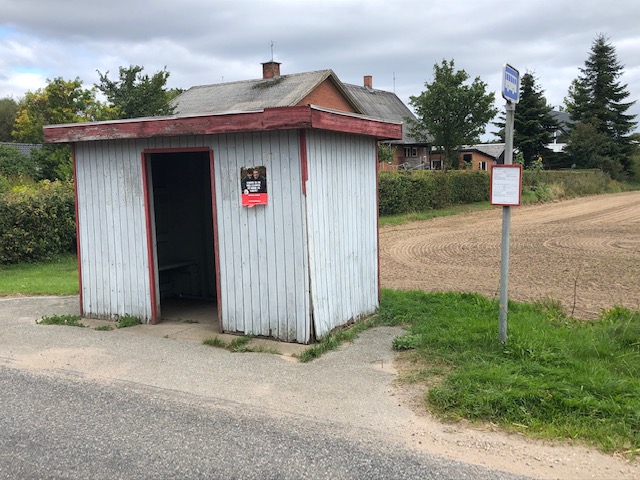 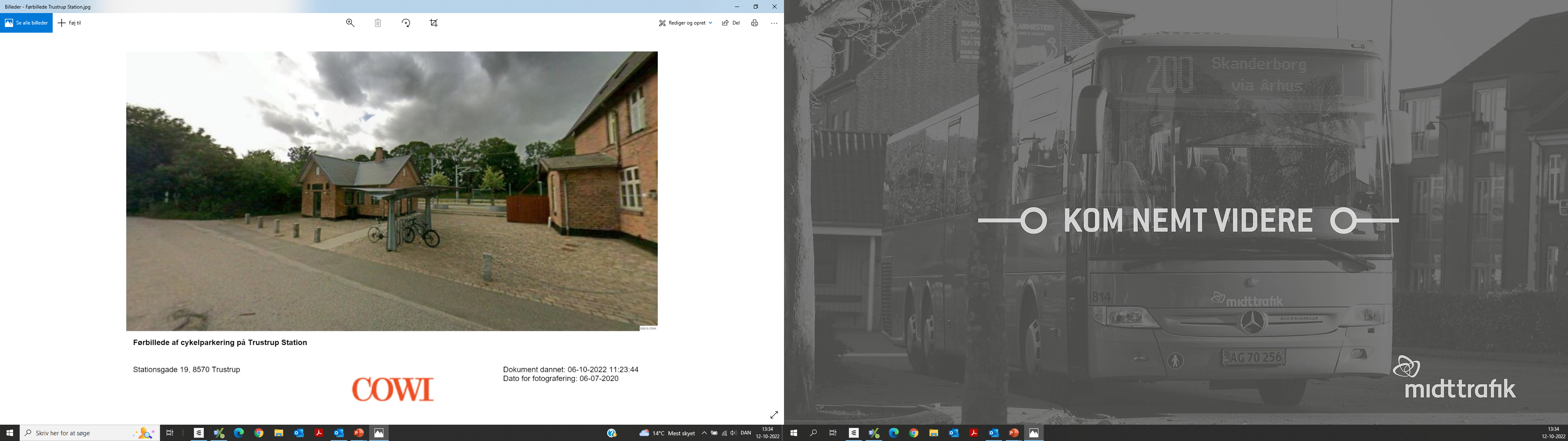 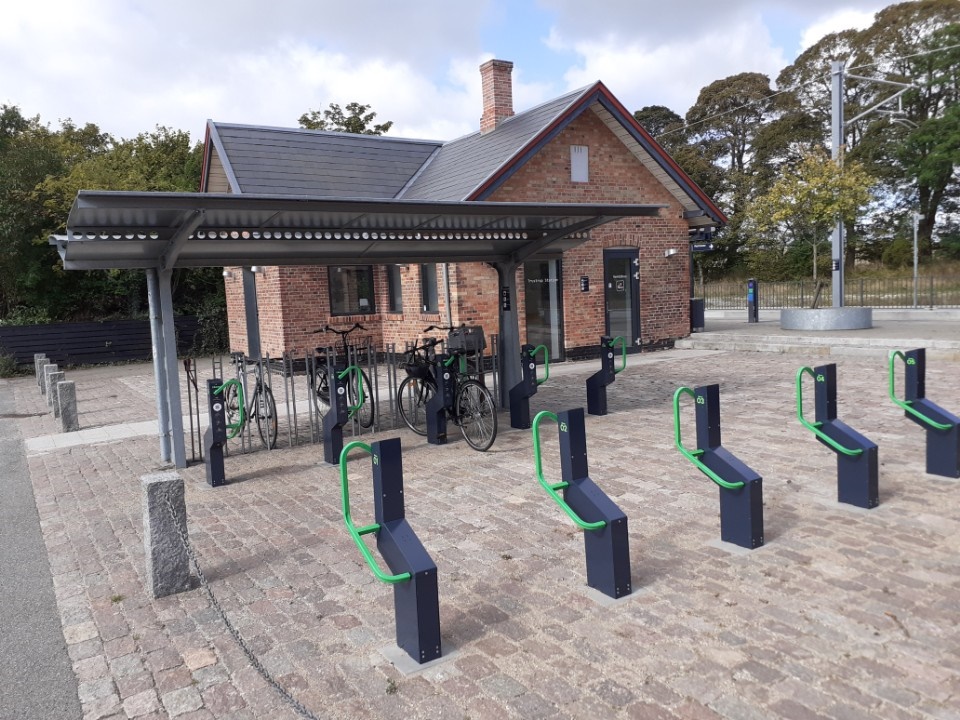 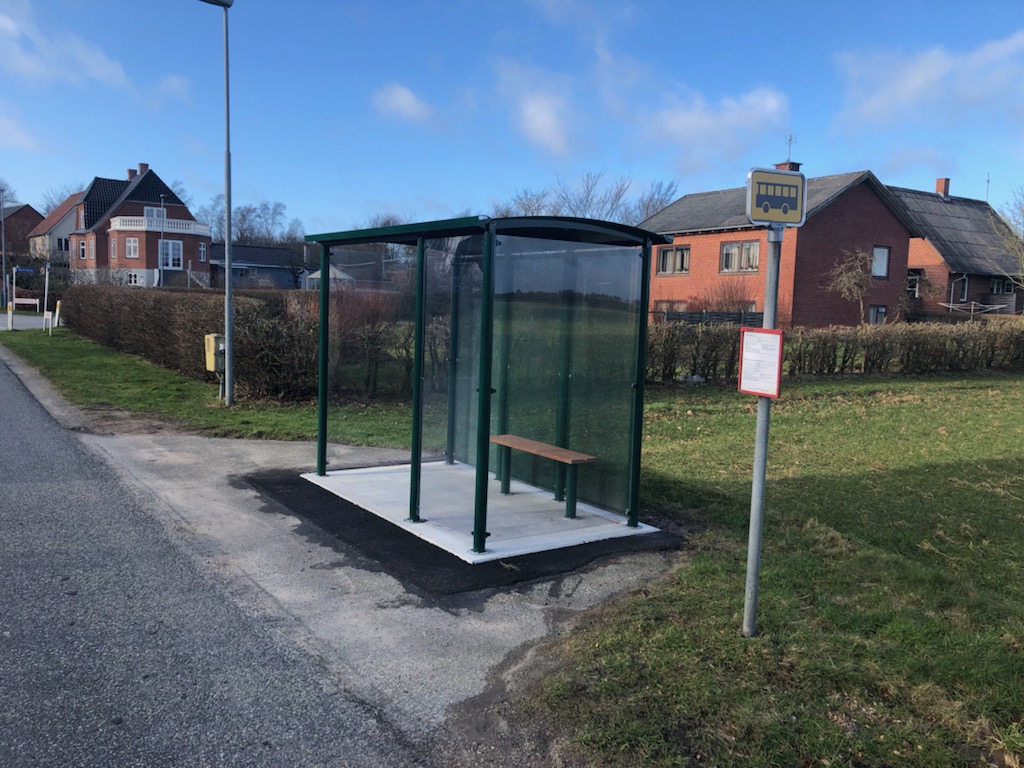 3
Fagligt Forum 13. oktober 2022
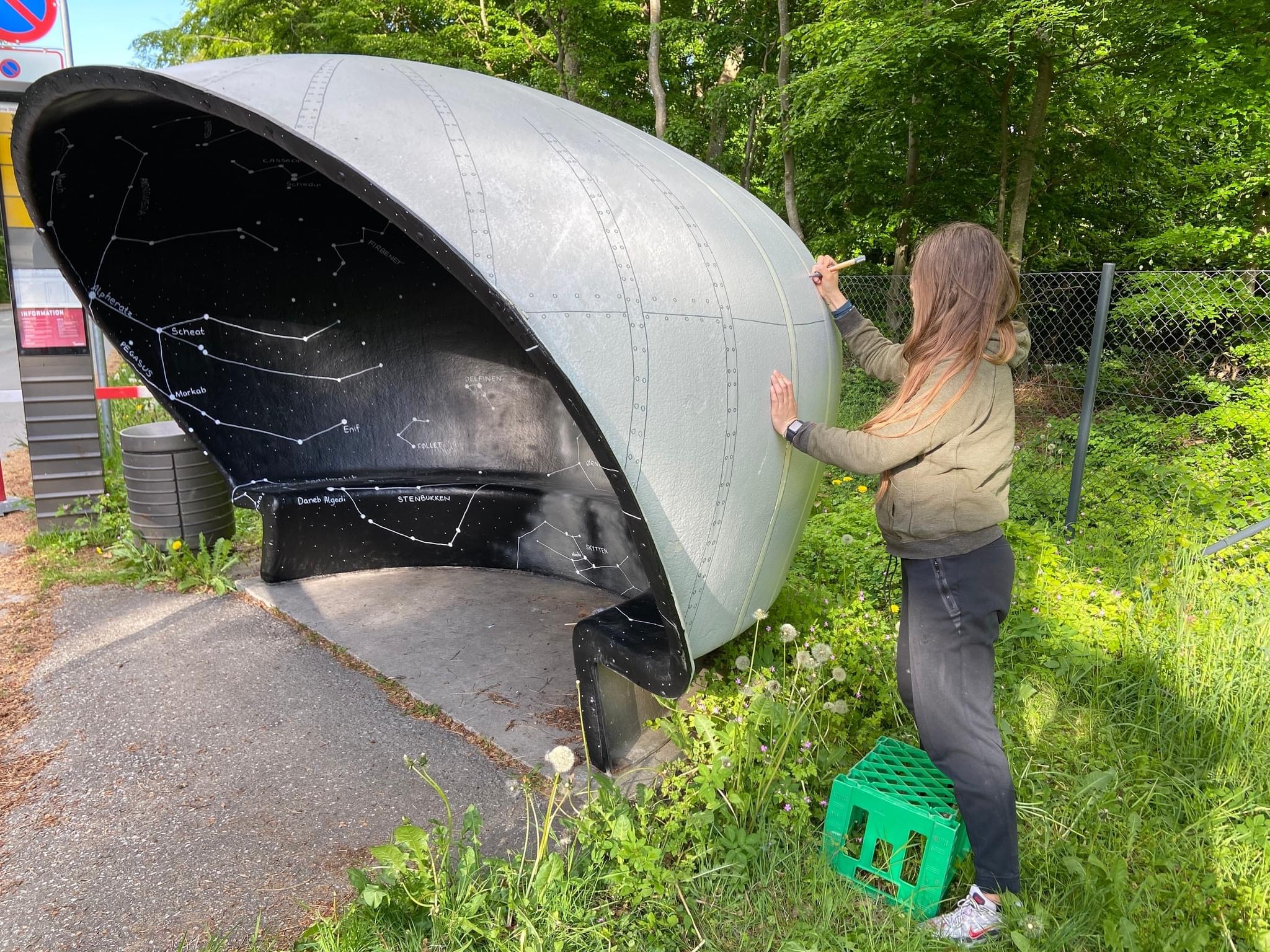 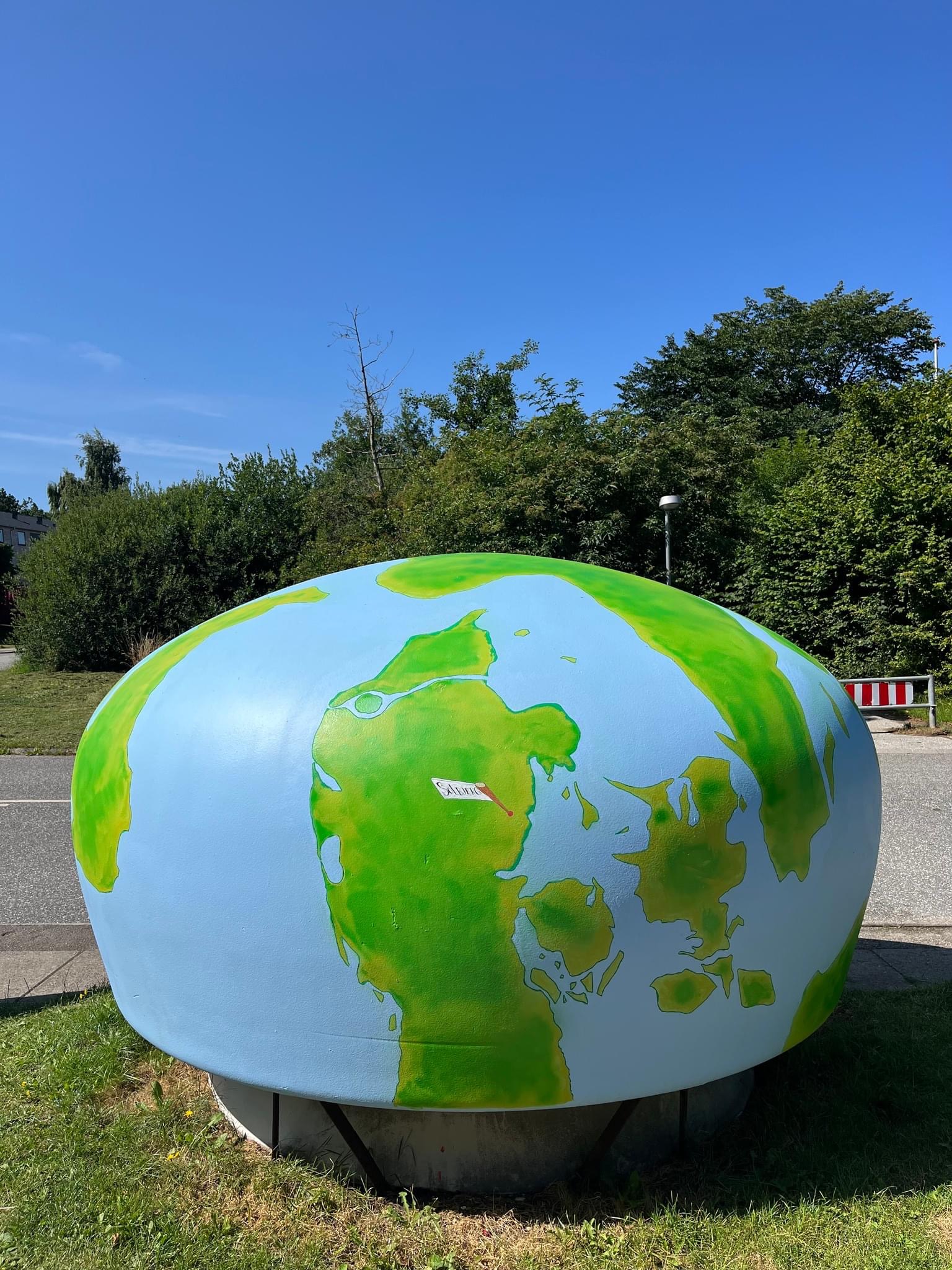 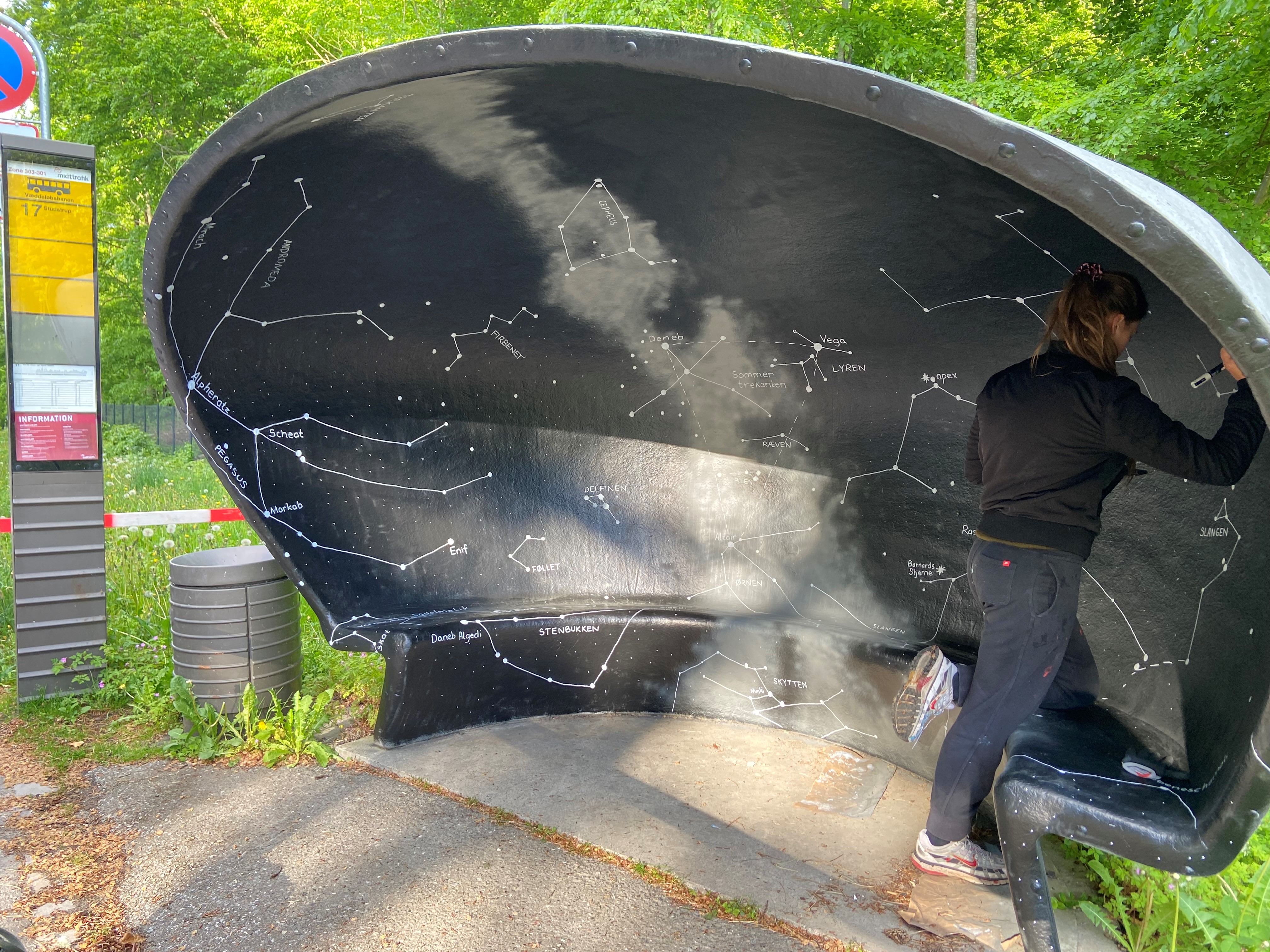 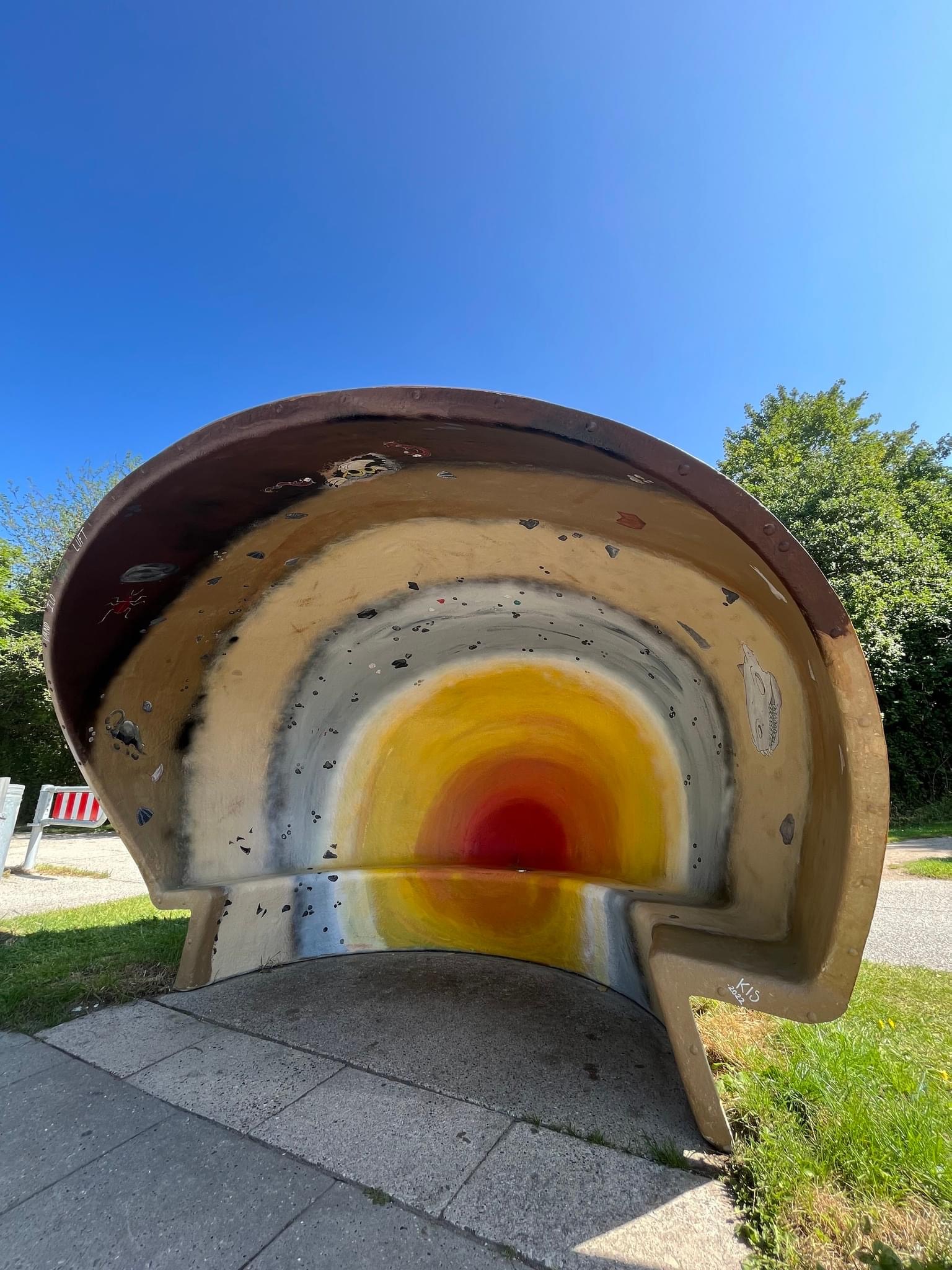 4
Fagligt Forum 13. oktober 2022
Midtjyske mobilitetshub
- Status
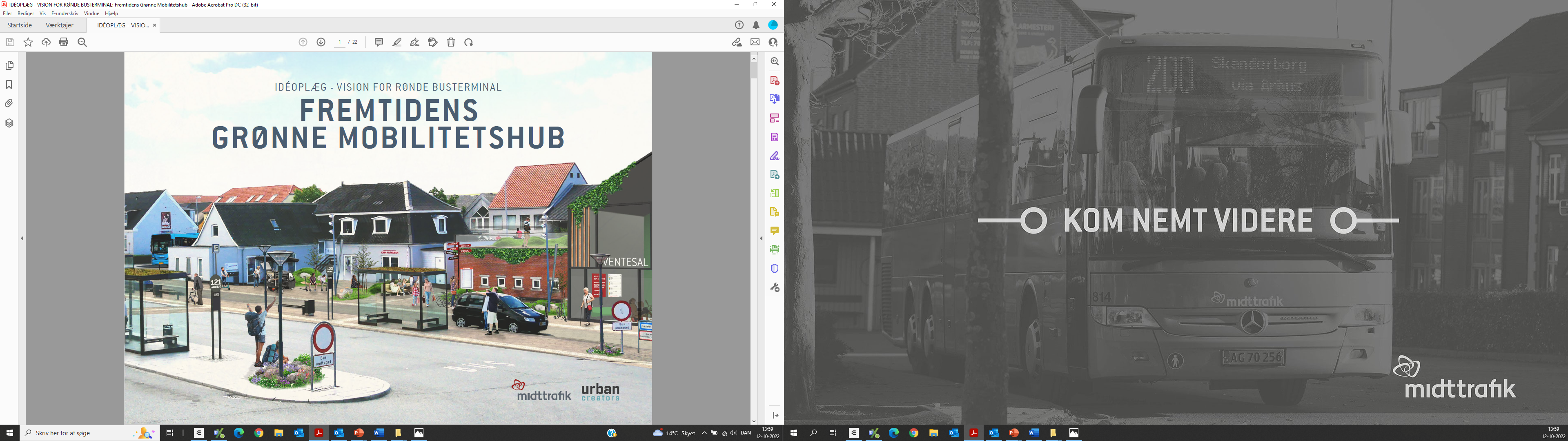 Mobilitetshub Rønde
6
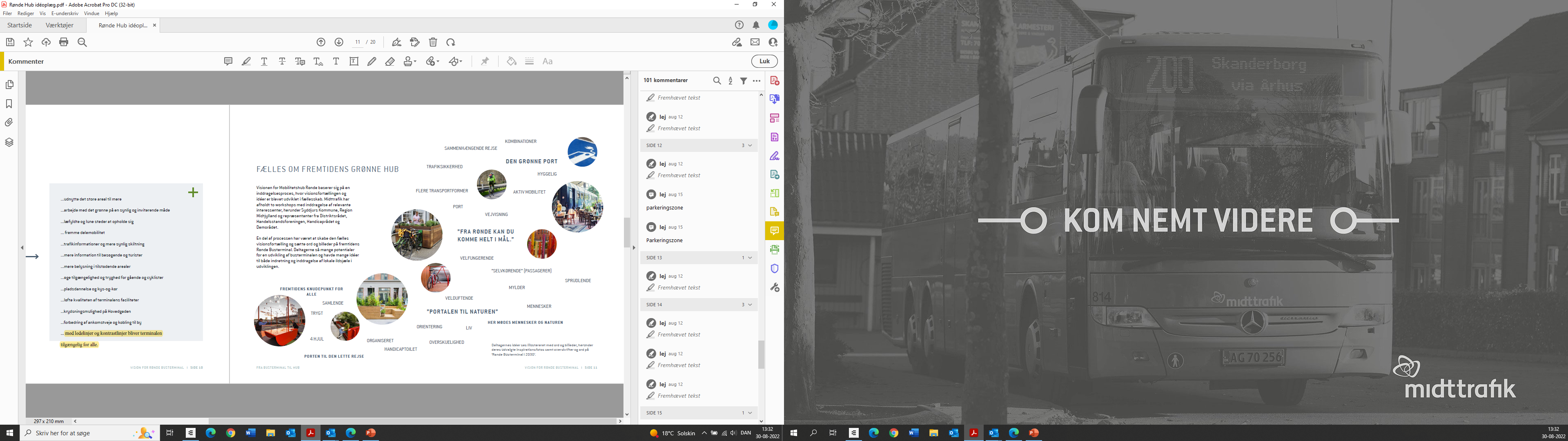